WYCHOWANIE DO ŻYCIA                                W RODZINIE
Zagadnienia  poruszane na lekcjach  wychowania do życia w rodzinie w szkole podstawowej :
RODZINA 
 wspólnota domu, serca i myśli, czyli o funkcjach rodziny, 
 życzliwość, uprzejmość, uczynność, wdzięczność, samodzielność,  
     odpowiedzialność i szacunek okazywany rodzicom, dziadkom 
     i rodzeństwu, czyli o fundamentach życia rodzinnego, 
 rodzinny savoir-vivre, czyli o zasadach dobrego wychowania.
MIŁOŚĆ W RODZINIE 
 wzajemna miłość, która scala najbliższe sobie osoby i zaspokaja                                      potrzeby domowników, 
 emocje i uczucia, które towarzyszą życiu rodzinnemu, 
 wychowanie, czyli szukanie dobra, prawdy i piękna, 
 poznawanie systemu wartości, czyli nauka tego, co w życiu jest ważne.
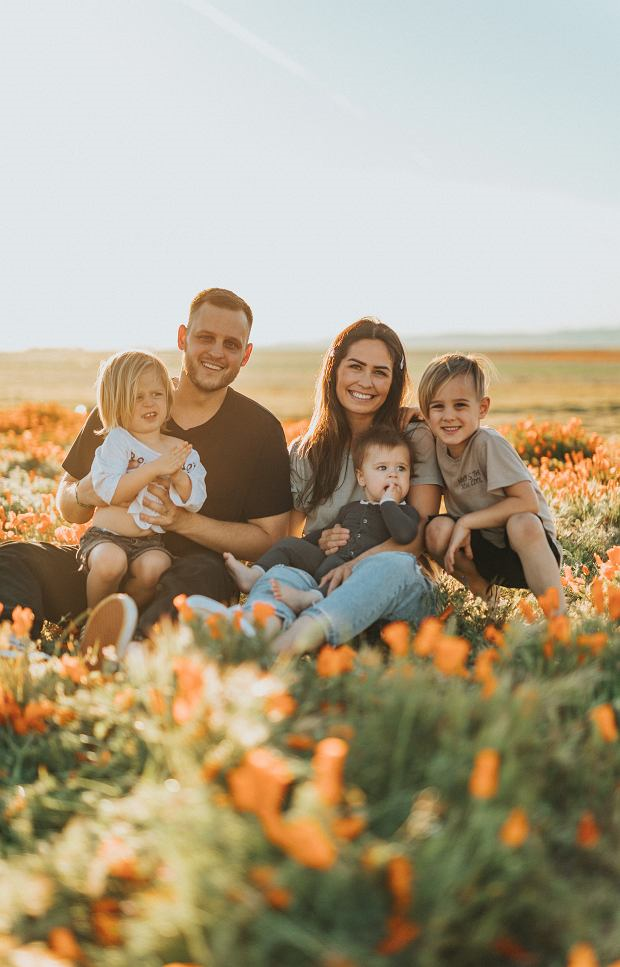 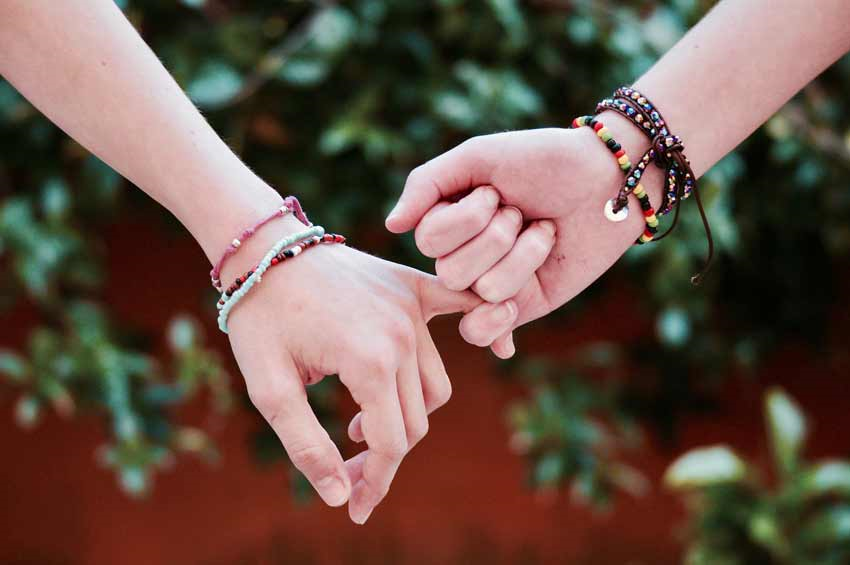 RELACJE MIĘDZYOSOBOWE 
 o wspólnym spędzaniu czasu, 
 o słowach, które ranią lub leczą, 
 o sposobach rozwiązywania konfliktów  i przebaczeniu,                                                   
 co to znaczy być dobrym kolegą, koleżanką i o koleżeństwie „za wszelką cenę”, 
 o wartości przyjaźni.
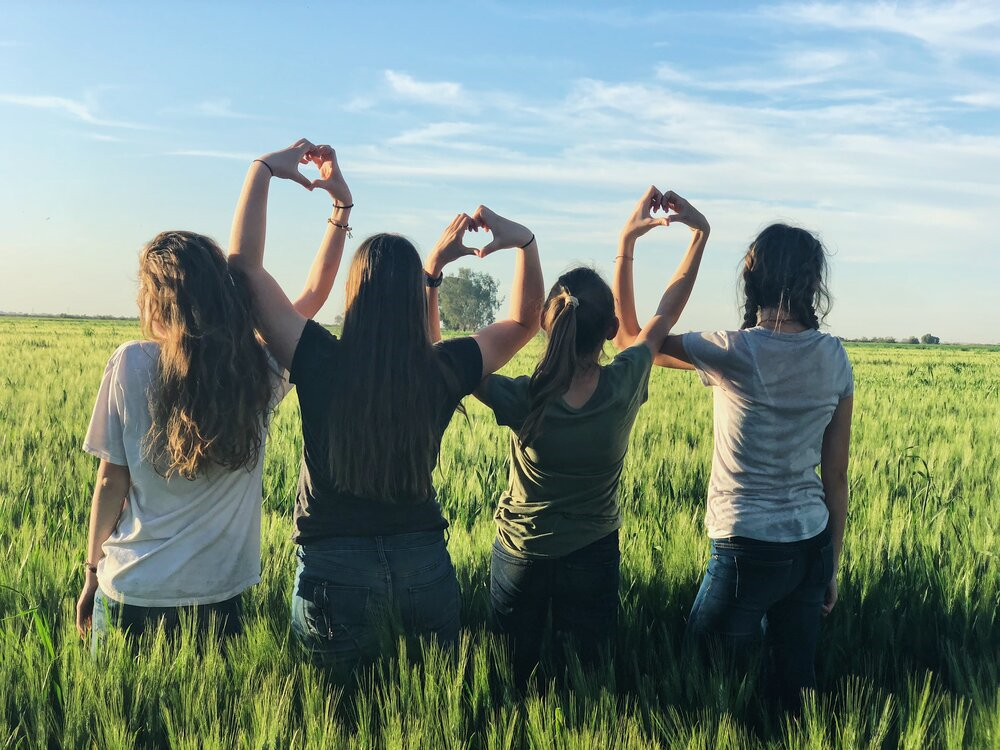 INTYMNOŚĆ (TEMATYKA W KLASACH 4,5,6 )
 o poszanowaniu osobistej sfery życia, zarówno w sensie fizycznym jak i psychicznym,                              
 o prawie do szacunku i intymności, które stoją na straży godności człowieka,
 o sposobach obrony własnej intymności, gdy ktoś próbuje łamać to prawo.
DOJRZEWANIE – ZMIANY FIZYCZNE 
 o zmianach sygnalizujących okres dojrzewania i ważnych kwestiach, które czasem      niepokoją, 
 zmiany wyglądu i sylwetki ciała, 
 przemiany dojrzewania biologicznego dziewcząt i chłopców, 
 hormony i napięcie seksualne.
DOJRZEWANIE – ZMIANY PSYCHICZNE
 o burzy hormonalnej w okresie dorastania,
 o problemach przeżywanych przez dziewczęta,
 o trudnościach, z którymi zmagają się nastoletni chłopcy,
 o zmianach psychicznych i rozwoju uczuć w okresie adolescencji.
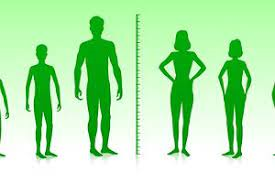 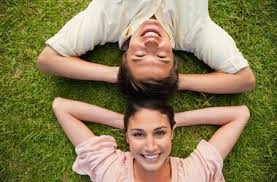 PIERWSZE UCZUCIA – ZAKOCHANIE (TEMATYKA W KLASACH: 7,8) 
o nawiązywaniu relacji z osobami,                        które nam się podobają, 
o umawianiu się na randki, 
rozstania, które się zdarzają, 
różnice w przeżywaniu miłości chłopców                          i dziewcząt, 
od zakochania do miłości, 
o etapach rozwoju miłości.
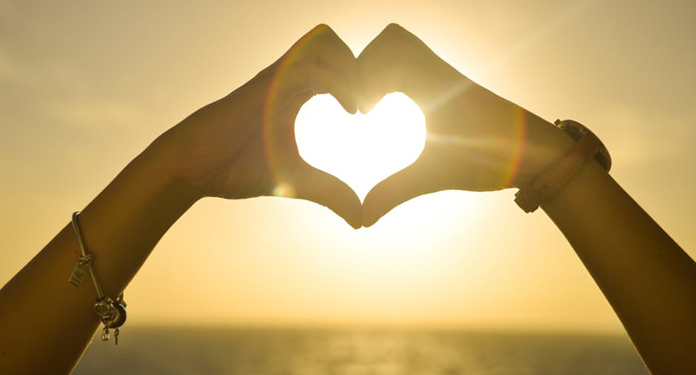 PŁCIOWOŚĆ
 podstawowe wiadomości z anatomii                                                       i fizjologii układu płciowego kobiety                          i mężczyzny,
 o tożsamości płciowej oraz rodzicielstwie,
 planowanie rodziny i oznaczenie okresu płodności i niepłodności w cyklu (kl. 8),
 rodzaje środków antykoncepcyjnych, ich działanie, skutki uboczne                                    i skuteczność (kl. 8).
SEKSUALNOŚĆ (KL. 8) 
 popęd seksualny człowieka, poziomy seksualności, 
 czym jest integracja seksualna, 
 na czym polega dojrzałe przeżywanie własnej seksualności, 
 popęd seksualny – podporządkowany miłości                          i odpowiedzialności, 
 o presji rówieśniczej i sztuce odmawiania (asertywność!), 
 o inicjacji seksualnej – dlaczego warto czekać?
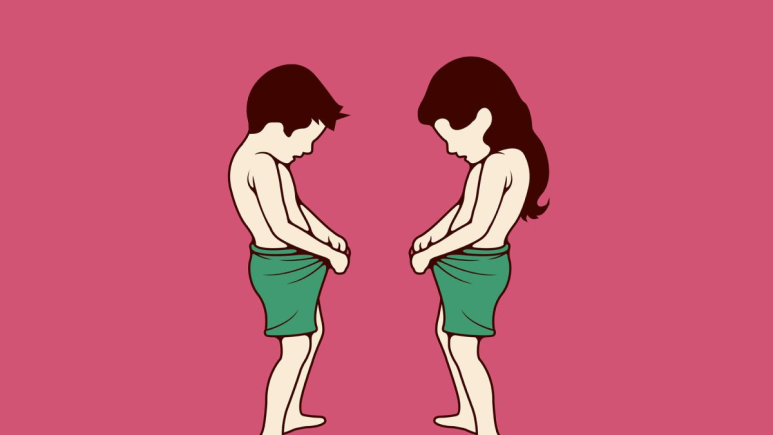 STRES 
 stres jako mobilizacja do pozytywnego działania,
 co zrobić, aby stres nas nie paraliżował, czyli o sposobach radzenia sobie ze stresem,
 o zarządzaniu sobą, czyli planowaniu swoich obowiązków.

ZDROWY STYL ŻYCIA 
 higiena osobista, 
 regularny sen, 
 stosowny ubiór i dbanie o wygląd, 
 zasady zdrowego odżywiania, 
 o groźnych chorobach: anoreksji i bulimii, 
 aktywność fizyczna – niezbędna!
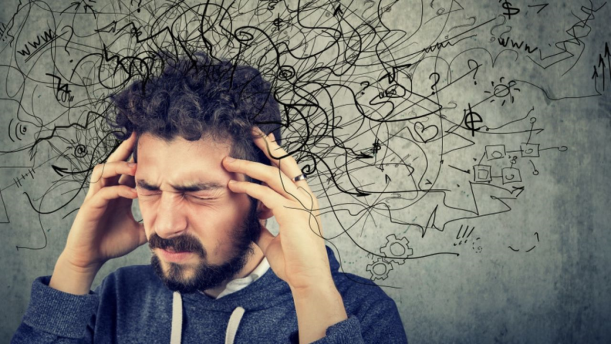 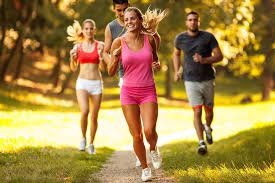 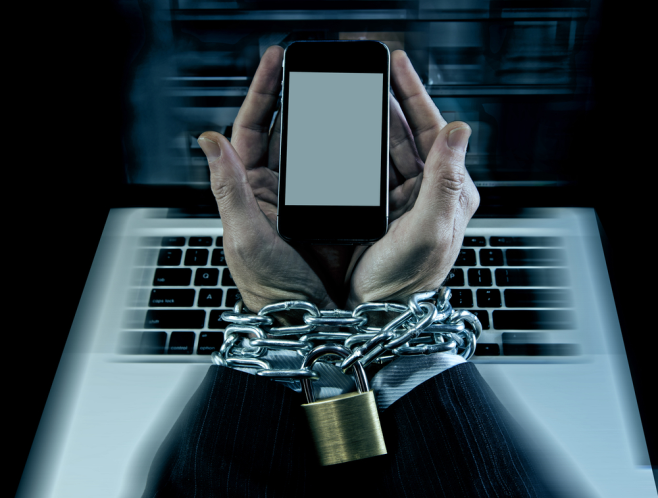 W ŚWIECIE GIER I INTERNETU 
o zaletach gier komputerowych, a także                                              o płynących z nich zagrożeniach (uzależnienie!), 
 zasady korzystania z gier komputerowych, 
 o kreowaniu nieprawdziwej rzeczywistości na portalach społecznościowych, 
 o cyberprzemocy, hejcie i stalkingu. Jak na nie reagować? 
 fonoholizm wśród nastolatków, 
 o potrzebie podtrzymywania prawdziwych znajomości                       i tworzeniu rzeczywistych relacji.
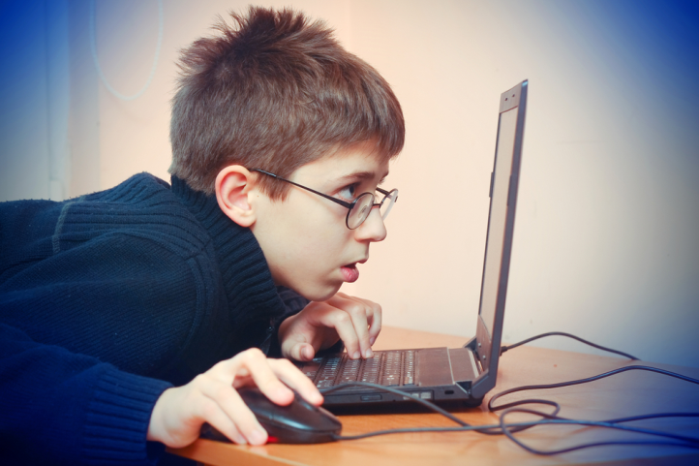 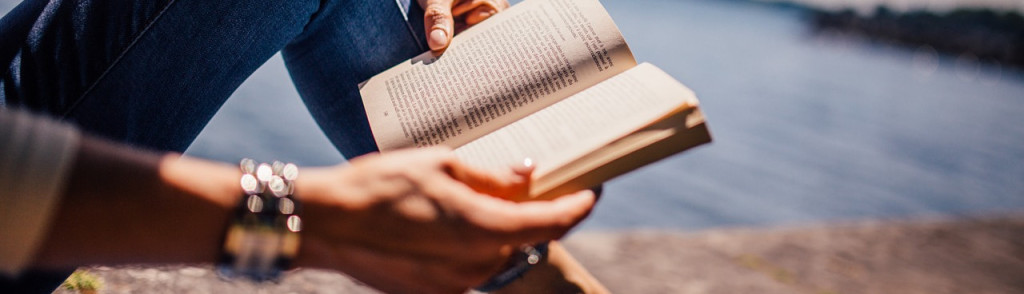 SAMOWYCHOWANIE, CZYLI „RZEŹBIENIE” CIAŁA I DUCHA 
 czym jest samowychowanie? 
 samowychowanie a samodzielność i wolność, 
 miłość samego siebie, 
 konkretne zadania, które warto podjąć na drodze do doskonalenia się, 
 samowychowanie procesem wieloetapowym, trwającym przez całe życie.
Prezentację przygotowała:Katarzyna Markowska